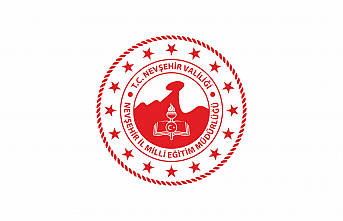 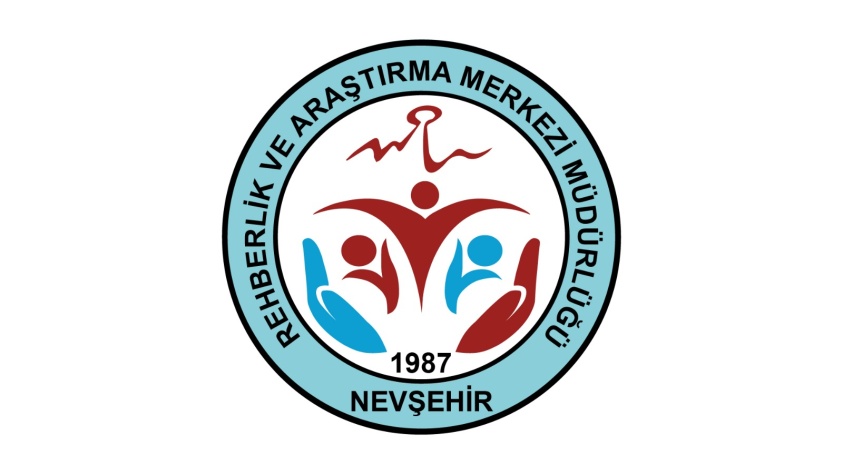 ‘’OLUMLU DAVRANIŞ GELİŞTİRME’’PROBLEM ÇÖZME BECERİLERİÖĞRENCİ BİLGİLENDİRME KİTAPÇIĞI(ORTAOKUL-LİSE)
PROBLEM ÇÖZME BECERİLERİ
Problem; sizi üzerinde düşünmeye zorlayan,
sizi rahatsız eden, hemen üstesinden gelemeyeceğiniz, sizi belirsizliğe sürükleyebilecek her türlü olay veya durumdur.
Hayatın doğal unsurlarından biri de problemlerdir. Problemsiz bir hayat yaşanması düşünülemez. Hatta, insan yaşamı bu problemlerle canlanır. Problemlerin olmadığı bir dünyada insanlar bir şeyler için çaba harcamaz, canlılık olmaz. 

Problemler hayatımızın ayrılmaz parçası olduğuna göre yapılması gereken nedir? 

Yapılması gereken  problemlerle baş etmesini öğrenmektir. 

Problem çözme; belli bir durum çerçevesinde düşünebilme, ne yapılacağına ve nasıl yapılacağına karar verebilme, eldeki imkanları kullanabilme ve bu yolla çözüme ulaşmaktır.
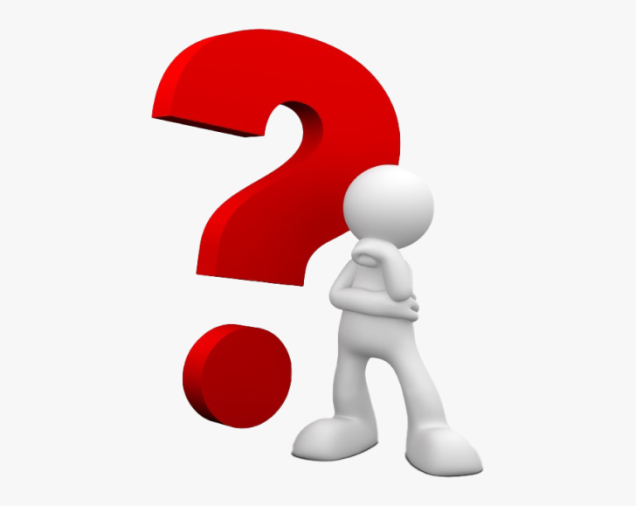 PROBLEM ÇÖZME BECERİLERİ
Problem çözme süreci ana hatlarıyla şu basamaklardan oluşmaktadır:

1-Problemin belirlenmesi

2-Çözüm yollarının belirlenmesi

3-Çözüm yoluna karar verilmesi

4-Çözümün uygulanması ve sonuçların değerlendirilmesi
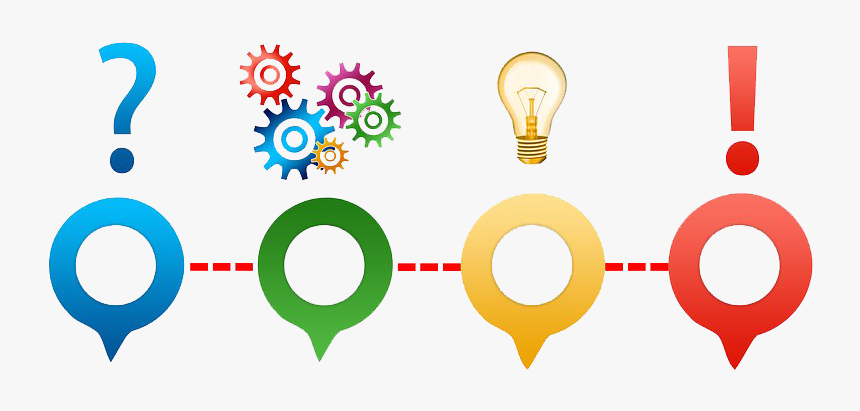 PROBLEM ÇÖZME BECERİLERİ
1-PROBLEMİN BELİRLENMESİ

Bu aşamada karşılaşılan problem tanımlanır. Problemin sınırları ve beklentiler belirlenir ve problemle ilgili bilgi toplanır.
Örnek :
     Siz okulu gerçekten seviyorsunuz; ama okulu sevmeyen bazı arkadaşlarınız var. Sabah karşılaştığınızda arkadaşlarınız size, o gün okula gitmeyip gezmeye gitmeyi teklif etti.
PROBLEM:

Arkadaşlarınızın size, o gün okula gitmeyip gezmeye gitmeyi teklif etmesi.
PROBLEM ÇÖZME BECERİLERİ
2-ÇÖZÜM YOLLARININ BELİRLENMESİ

Bu aşamada yani problemin çözümüyle ilgili seçeneklerin belirlenmesi aşamasında değerlendirme ve kısıtlama yapmadan olası çözüm yolları ortaya konmaya çalışılır.
Örnek :
     Siz okulu gerçekten seviyorsunuz; ama okulu sevmeyen bazı arkadaşlarınız var. Sabah karşılaştığınızda arkadaşlarınız size, o gün okula gitmeyip gezmeye gitmeyi teklif etti.
EVET       ya da      HAYIR
PROBLEM ÇÖZME BECERİLERİ
EVET DEMENİZDE ETKİLİ OLAN DÜŞÜNCELER
HAYIR DEMENİZDE ETKİLİ OLAN DÜŞÜNCELER
PROBLEM ÇÖZME BECERİLERİ
3-ÇÖZÜM YOLUNA KARAR VERİLMESİ
Bu aşama harekete geçmeden önce seçeneklerden birine karar verildiği aşamadır. Çözüm yollarının fayda, olası etki ve uygulanabilirlikleri göz önüne alınarak bir çözümün uygulanmasına karar verilir.
4-ÇÖZÜMÜN UYGULANMASI VE SONUÇLARIN DEĞERLENDİRİLMESİ
Bu aşama karar verilen seçeneğin uygulanması ve sonuçlarının değerlendirildiği aşamadır. Yapılan değerlendirme ile de uygulanan çözümün etkililiği ve sonuçları belirlenir.
Örnek :
     Siz okulu gerçekten seviyorsunuz; ama okulu sevmeyen bazı arkadaşlarınız var. Sabah karşılaştığınızda arkadaşlarınız, o gün okula gitmeyip gezmeye gitmeyi teklif etti.
PROBLEM ÇÖZME BECERİLERİ
Arkadaşlarınızın teklifine EVET deyip gezmeye gittiğinizde ortaya çıkabilecek sonuçlar:
Arkadaşınızın teklifine HAYIR deyip okula gittiğinizde ortaya çıkabilecek sonuçlar:
PROBLEM ÇÖZME BECERİLERİ
Kısaca, problem çözme konusunda başarı problemin doğru tanımlanmasına bağlıdır. 

Bunun yanı sıra problemle ilgili yeterli bilgi sahibi olunmalı ve çözüme yönelik seçenekler iyi düşünülmeli, en iyi çözüme götürecek seçenekten başlanmalıdır. 

Seçenekler uygulanıp değerlendirmesi yapıldıktan sonra başarılı olunmuşsa o yolda devam edilir aksi takdirde başka seçenekler uygulamaya konur.
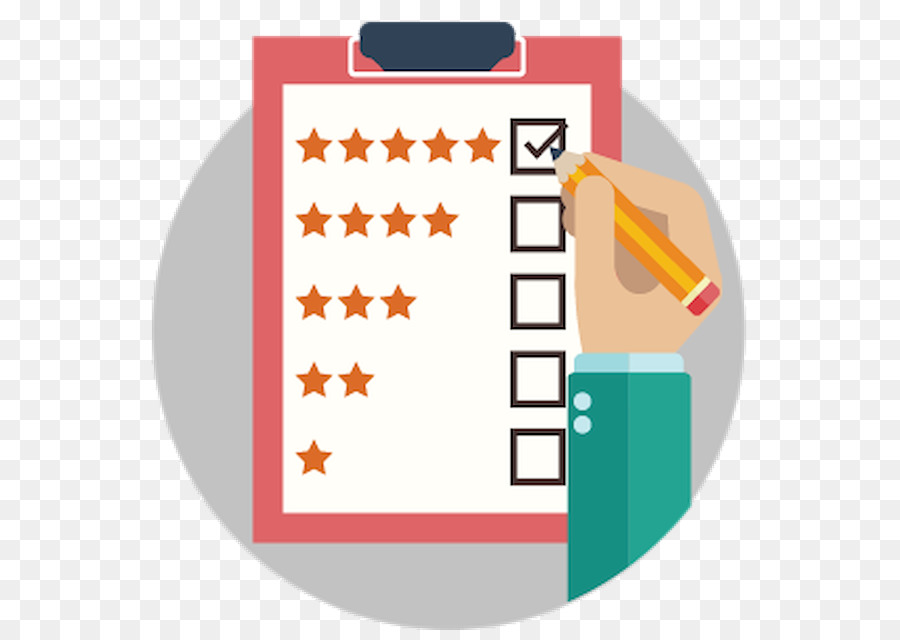 PROBLEM ÇÖZME BECERİLERİ
Problemler hayatın her alanında karşınıza çıkar. Önemli olan sonucunda zarar görmeyeceğiniz çözümler üretebilmek…

       DÜŞÜN                       KARAR VER
.
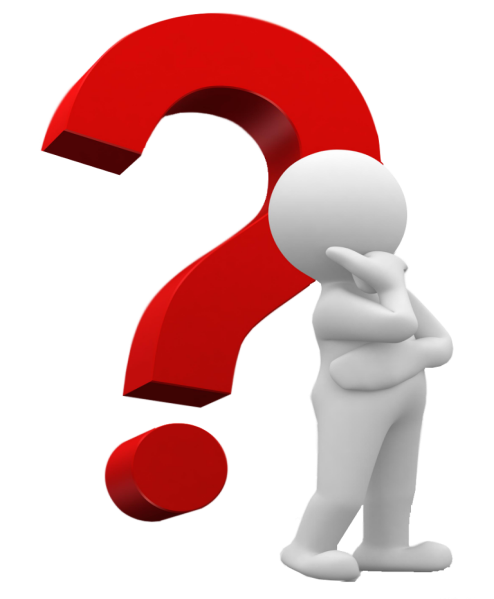 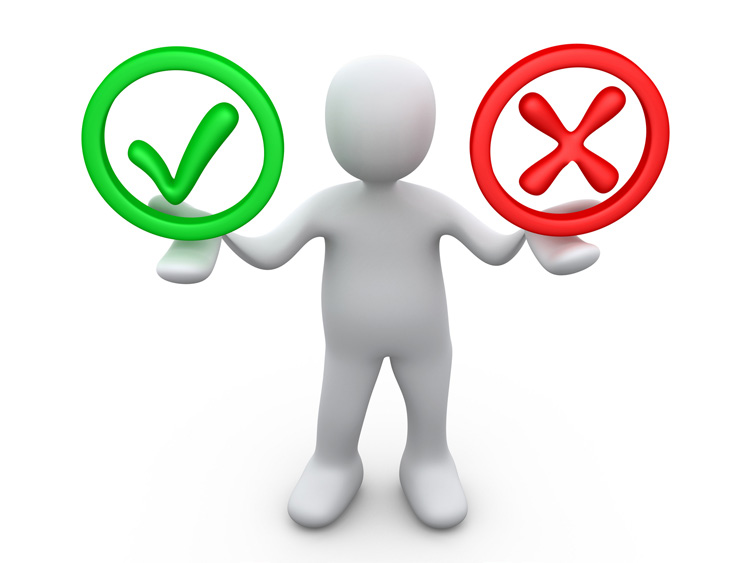 HAREKETE GEÇ
DEĞERLENDİRME YAP
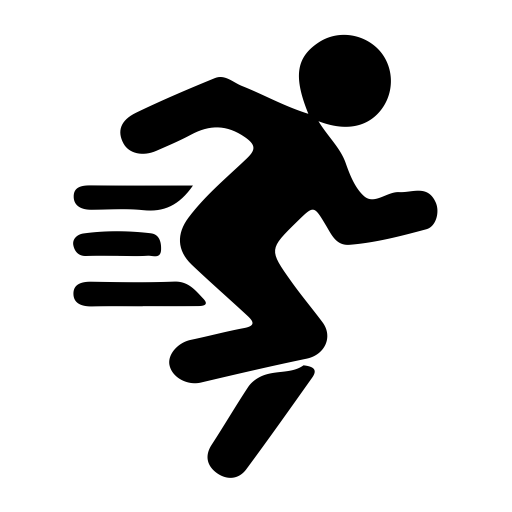 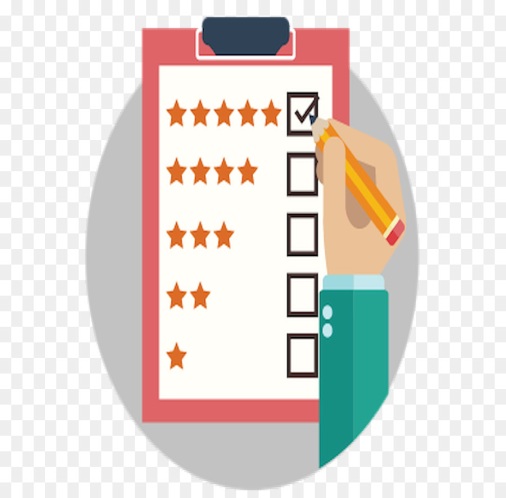 KATKILARINDAN DOLAYI
 Nevşehir Rehberlik ve Araştırma Merkezi Müdürlüğü           -    Müdür Yardımcısı Murat AYDOĞDU’ya,
Rehberlik ve Psikolojik Danışmanlık Hizmetleri Bölüm  Başkanı     Alper KAMA’ya,
Psikolojik Danışman Yavuz KOCA’ya,

 Cevher Dudayev Anaokulu 
Okul Psikolojik Danışmanı Gökçenur ÖZER’e, 

 Güzelyurt Turgut Akdevelioğlu İlkokulu 
Okul Psikolojik Danışmanı Elife REHBER’e,

 Recep Tayyip Erdoğan Anadolu İmam Hatip Lisesi 
Okul Psikolojik Danışmanı Kübra KOÇAK’a

                                        TEŞEKKÜR EDERİZ…